Unicellular organisms –Protists four
What is a protists ?
Protists- Very diverse group of single-celled organisms from the Kingdom Protista.
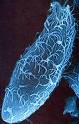 EUGLENA
Single-celled Protists= that lives in fresh water.
Heterotroph- Captures food by eating other organisms
Has chlorophyll
Euglena
Eyespot helps it sense light.

Movement by a flagella
AMOEBA
Found in freshwater and salt water.

Heterotroph- Captures food by eating other organisms
Amoebas
Movement-  The cell shapes itself into pseudopods (false feet)
made by cytoplasmic streaming
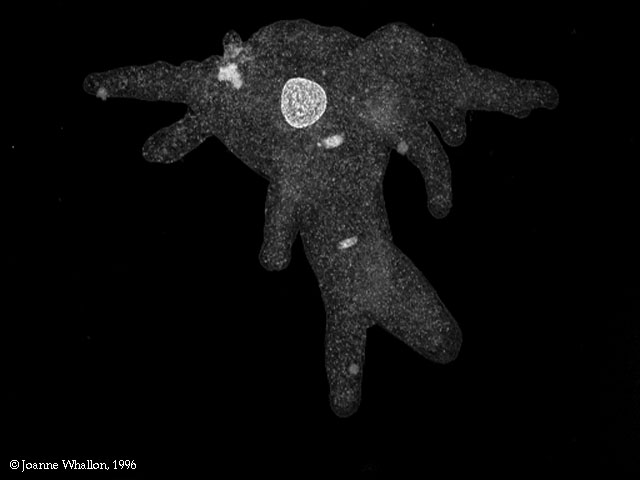 PARAMECIUM
Found in freshwater.  
Movement- cilia (tiny hairs that move back and forth.)
Heterotroph- Cilia also sweep food into the oral groove and gullet.
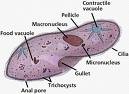 VOLVOX
Found in ponds ditches and puddles.  
Composed of a colony of more than 50,000 tiny cells
Often called algae.
Volvox
Autotroph Photosynthesis 
Eyespots  sense light